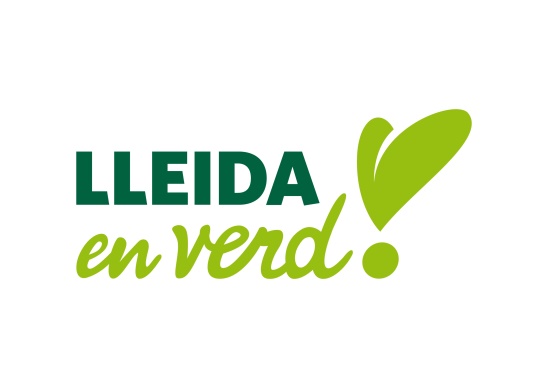 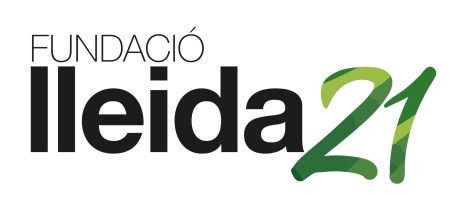 MODELS DE FINANÇAMENT PER INSTAL·LACIONS FOTOVOLTAIQUES Equip Tècnic Agència de l’Energia de LleidaAbril 2021
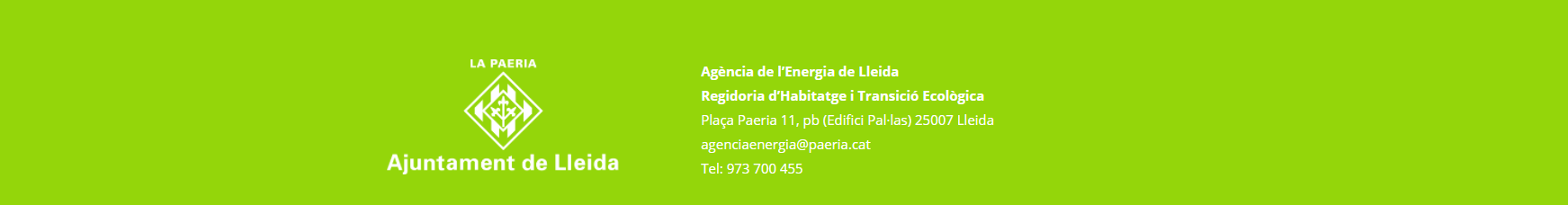 ÍNDEX

Presentació cas pràctic
Bonificació IBI
Pagament al comptat / fraccionat
Pagament finançat
Renting / Lloguer
Model «cost zero»
La importància de sumar
Cas pràctic
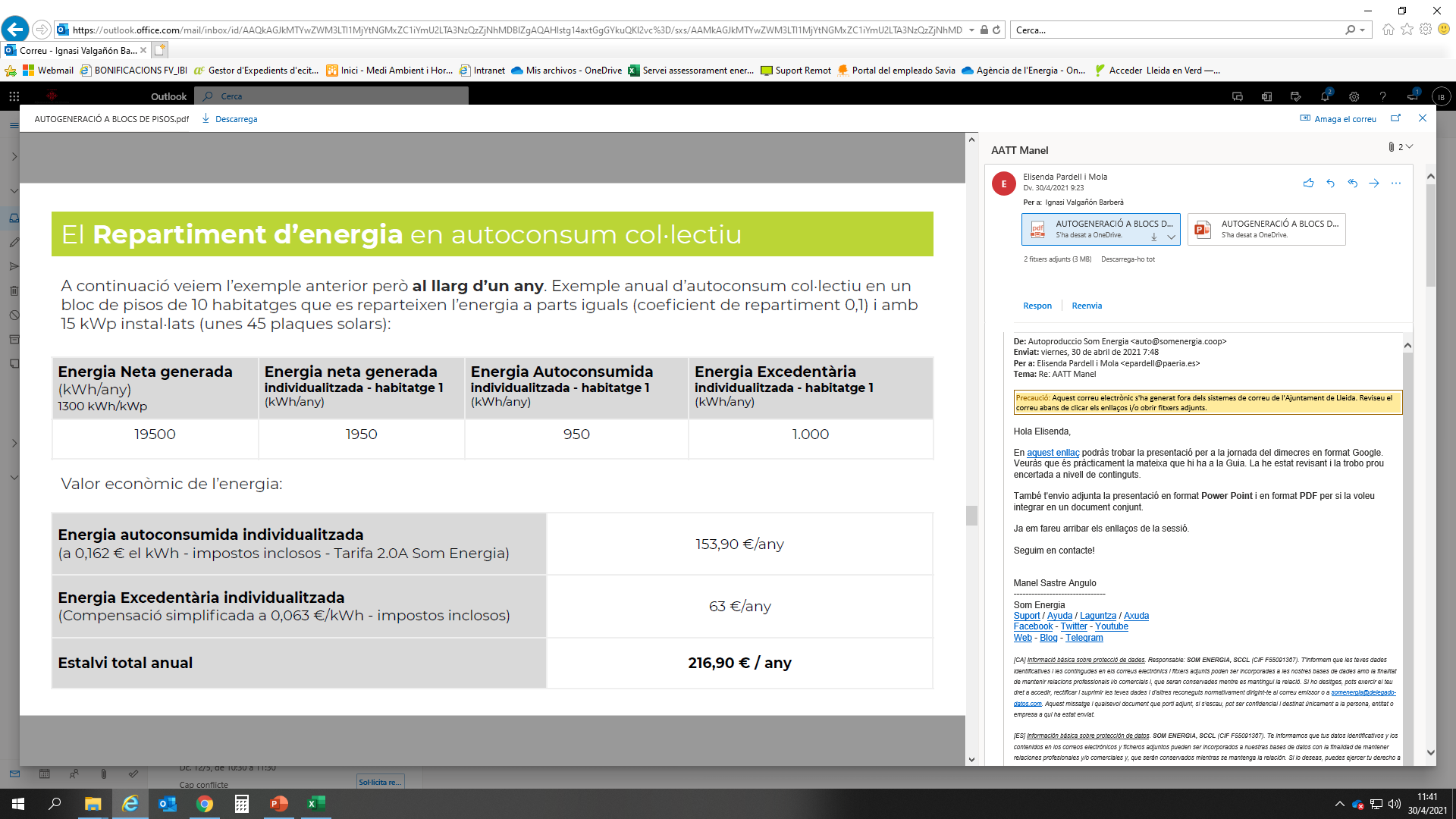 Cost referència 1,1€/kWp
Cost instal·lació 18.700€
Cost per veí 1.870€
15kWn ≈ 17kWp
*Font: Som Energia
Bonificació sobre la quota de l’impost de béns immobles (IBI)
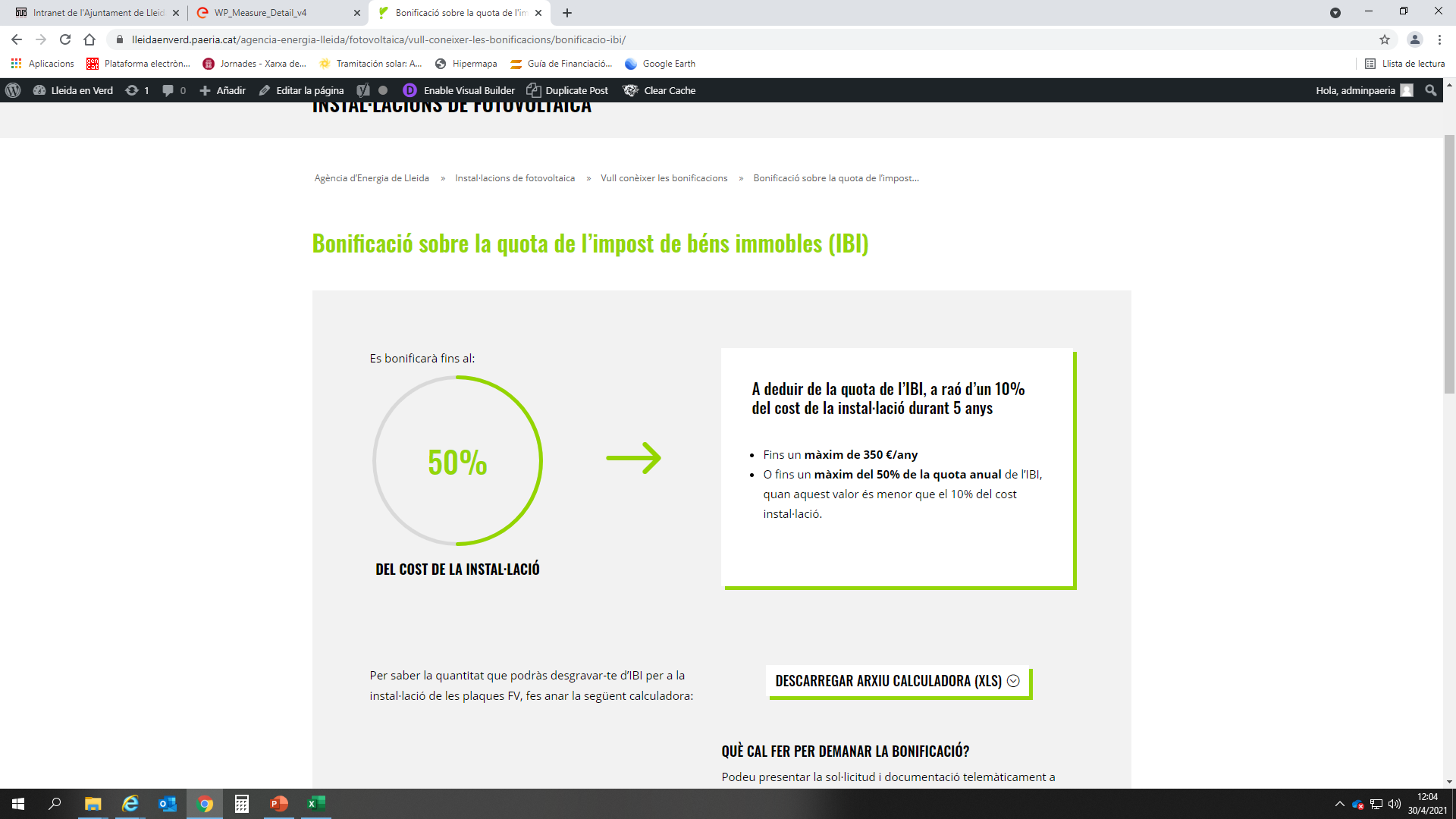 Cas pràctic:  Pagament al comptat / aplaçat

Estalvi en eficiència energètica:

Estalvi bonificació IBI:

Estalvi per autoconsum:
Millora en contractació elèctrica
Millora usos
Millora equips (led, categ. B/C,...)
144€/any
Cost total instal·lació
50% cost inst. - 10% durant 5 anys
935€ (187 €/any)
1.870€/vei
* Amortització a 4,5 anys
* Amortització a 3,5 anys
Estalvi per autoconsum directe
Compensació excedents
217€/any
548€/any
Estalvi Total
404€/any
IDEA: Depenent de les millores en eficiència i optimització podem aconseguir una amortització més ràpida de la inversió
Cas pràctic:  Pagament Finançat

Estalvi en eficiència energètica:

Estalvi bonificació IBI:

Estalvi per autoconsum:
Millora en contractació elèctrica
Millora usos
Millora equips (led, categ. B/C,...)
12€
Quota mensual préstec
32€/mes
45€/mes
½ Quota IBI trimestre
47€ (15 €/mes)
* Finançament a 6 anys
* Finançament a 4 anys
Estalvi per autoconsum directe
Compensació excedents
18€/mes
Segons fórmula préstec francès, amb tipus 7% TAE
33€/mes
Estalvi Total
45€/mes
IDEA: Podem plantejar un finançament sense que afecti a l’economia familiar a menys anys segons les millores en eficiència i optimització que siguem capaços d’aconseguir
Cas pràctic:  Lloguer o renting

Estalvi en eficiència energètica:


Estalvi per autoconsum:
Millora en contractació elèctrica
Millora usos
Millora equips (led, categ. B/C,...)
12€
Quota mensual lloguer
20€/mes
30€/mes
Compensació excedents
Estalvi per autoconsum directe
18€/mes
* Duració 20 anys
* Duració 15 anys
Inclòs manteniment i extensió garantia
18€/mes
Estalvi Total
30€/mes
IDEA: Podem plantejar una quota més alta i rebaixar el temps de duració del contracte segons les millores en eficiència i optimització que siguem capaços d’aconseguir
Cas pràctic:  Model a “cost zero”

Estalvi en eficiència energètica:


Estalvi en factura per la instal·lació:
Millora en contractació elèctrica
Millora usos
Millora equips (led, categ. B/C,...)
12€
No inversió inicial ni quota mensual
0€/mes
No autoconsum
Quota estalvi pot arribar fins 20%
12€/mes
9,5€/mes
* Normalment duració a partir 
15 anys
12€/mes
Estalvi Total
21,5€/mes
IDEA: Fem una cessió de la nostra coberta per sobre dels 15 anys perdent-hi els drets, a canvi assegurem un estalvi en aquest plaç i sense inversió inicial
La importància de sumar

Fem comunitat

Aprofitem economia d’escala

Millor aprofitament dels espais i instal·lacions

Facilita la presa acords, accés a finançament,...